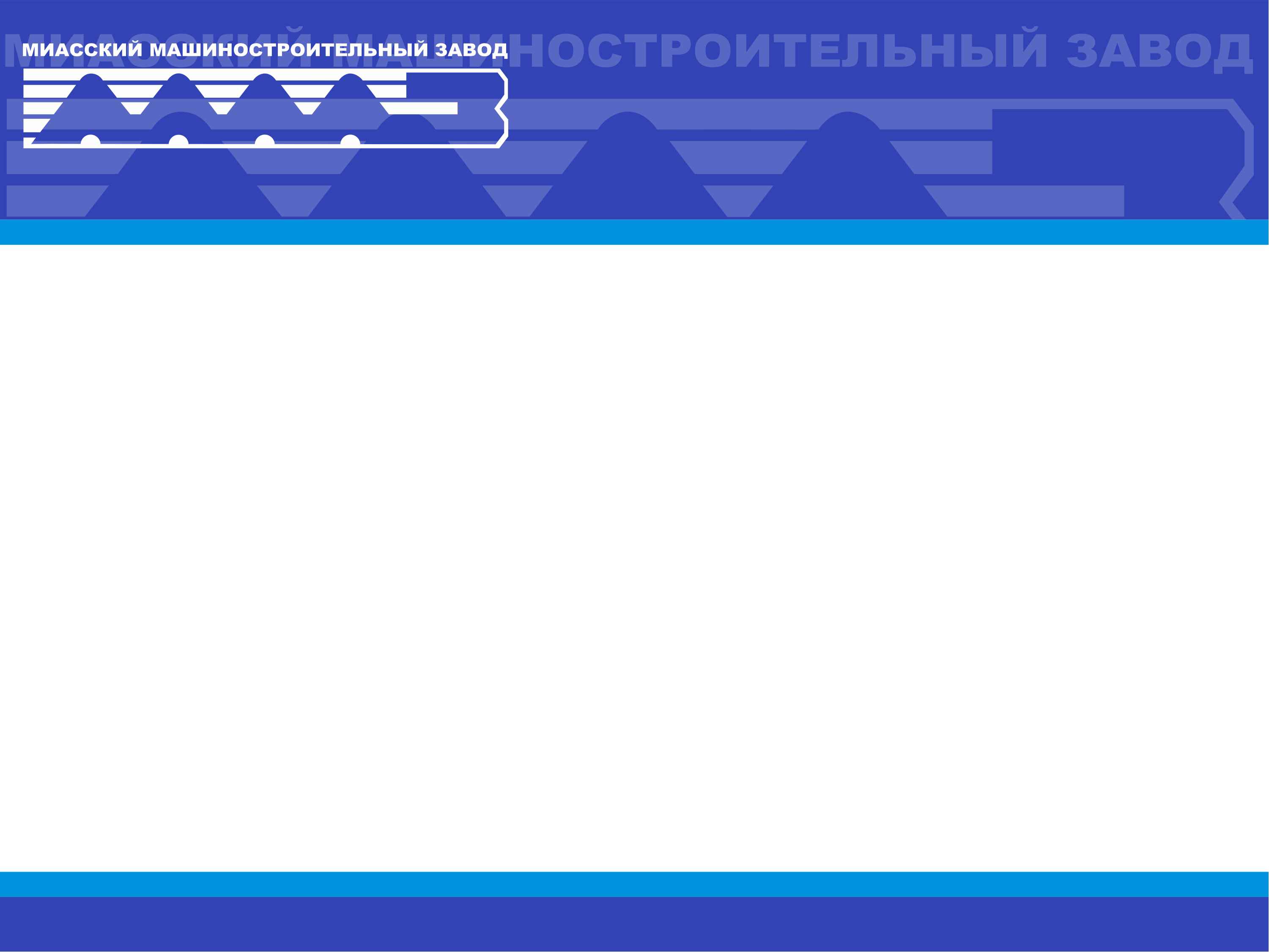 Акционерное Общество 
«Миасский машиностроительный завод»:
гордость за предприятие, 
стабильность, 
забота о коллективе
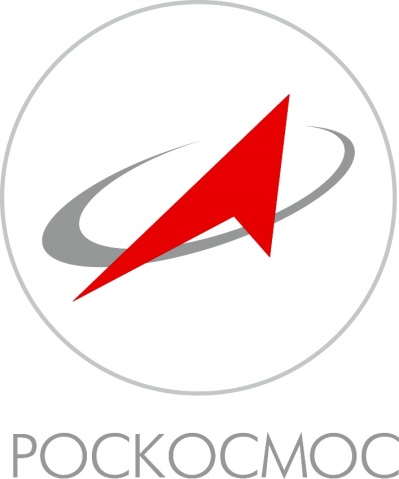 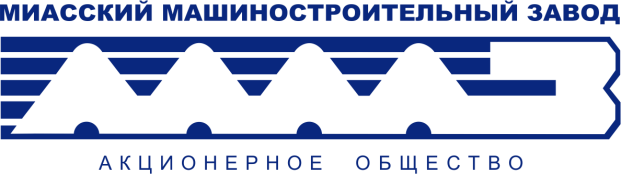 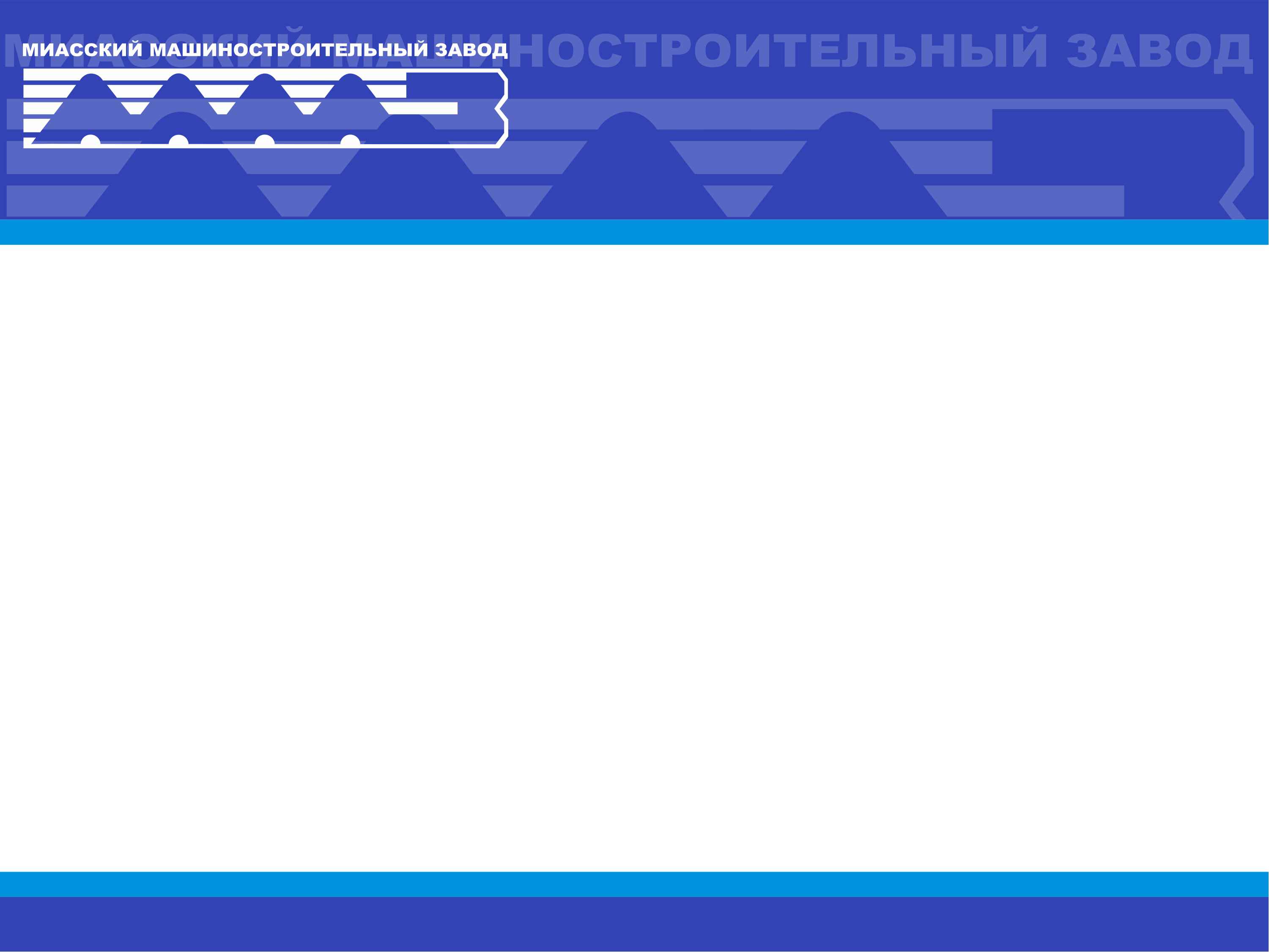 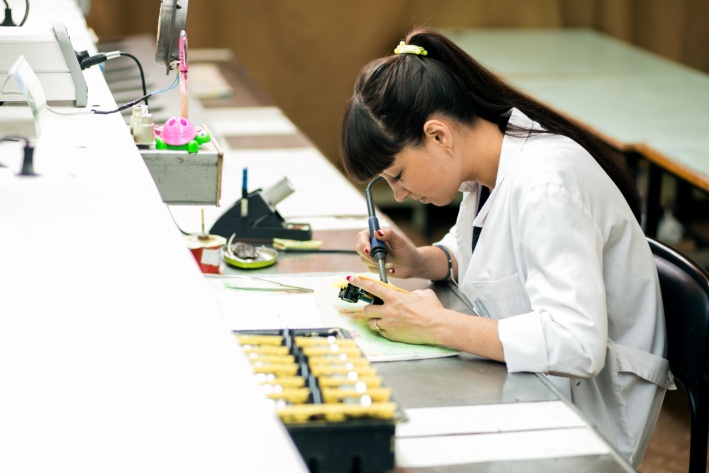 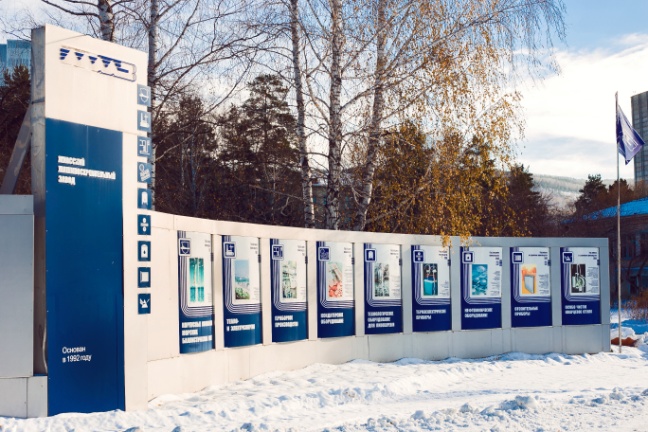 АО «ММЗ» – современное промышленное предприятие, выпускающее продукцию оборонного   и гражданского назначения.
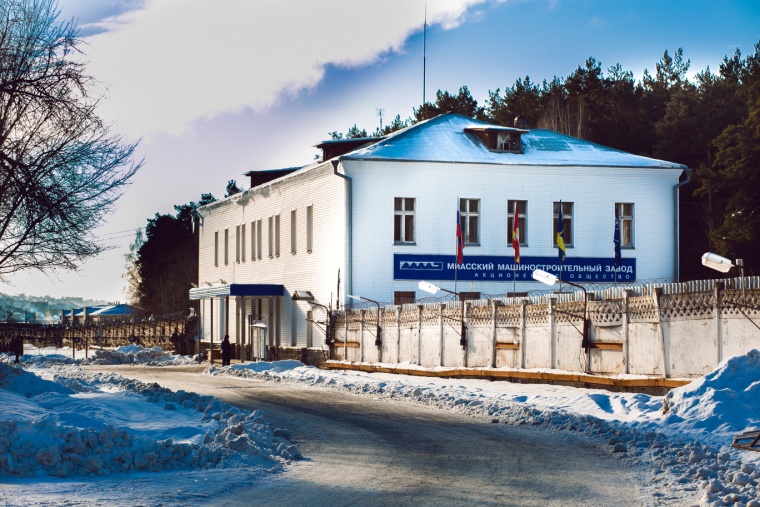 Предприятие расположено: 
г. Миасс (Челябинская область), 
Тугоякское шоссе,1
сайт предприятия www.mmz.ru
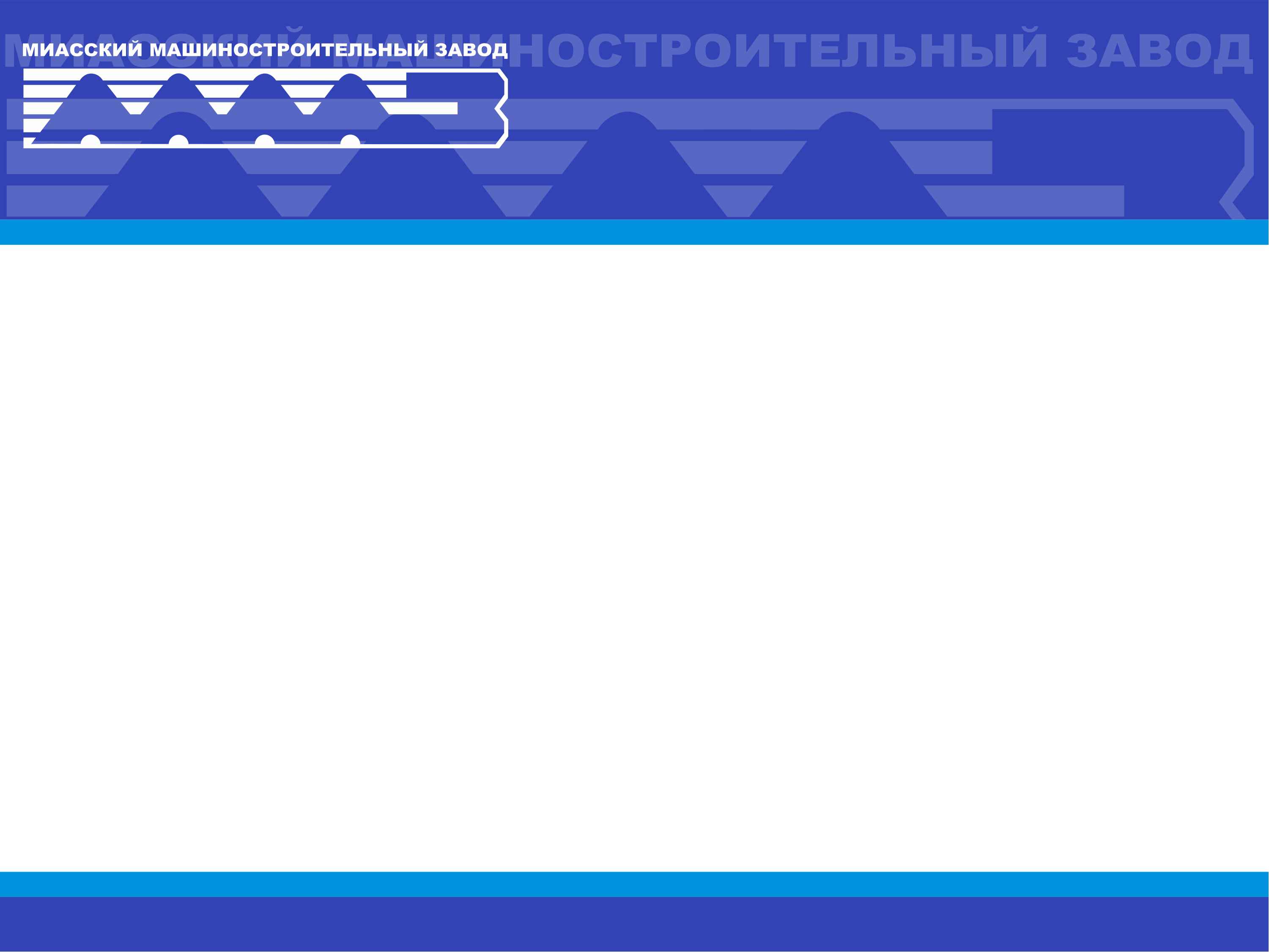 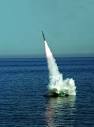 В настоящее время 
приоритетным 
направлением 
деятельности предприятия 
является производство 
продукции оборонного назначения.

На предприятии работает более 700 сотрудников, основная численность – специалисты технического профиля, рабочие.
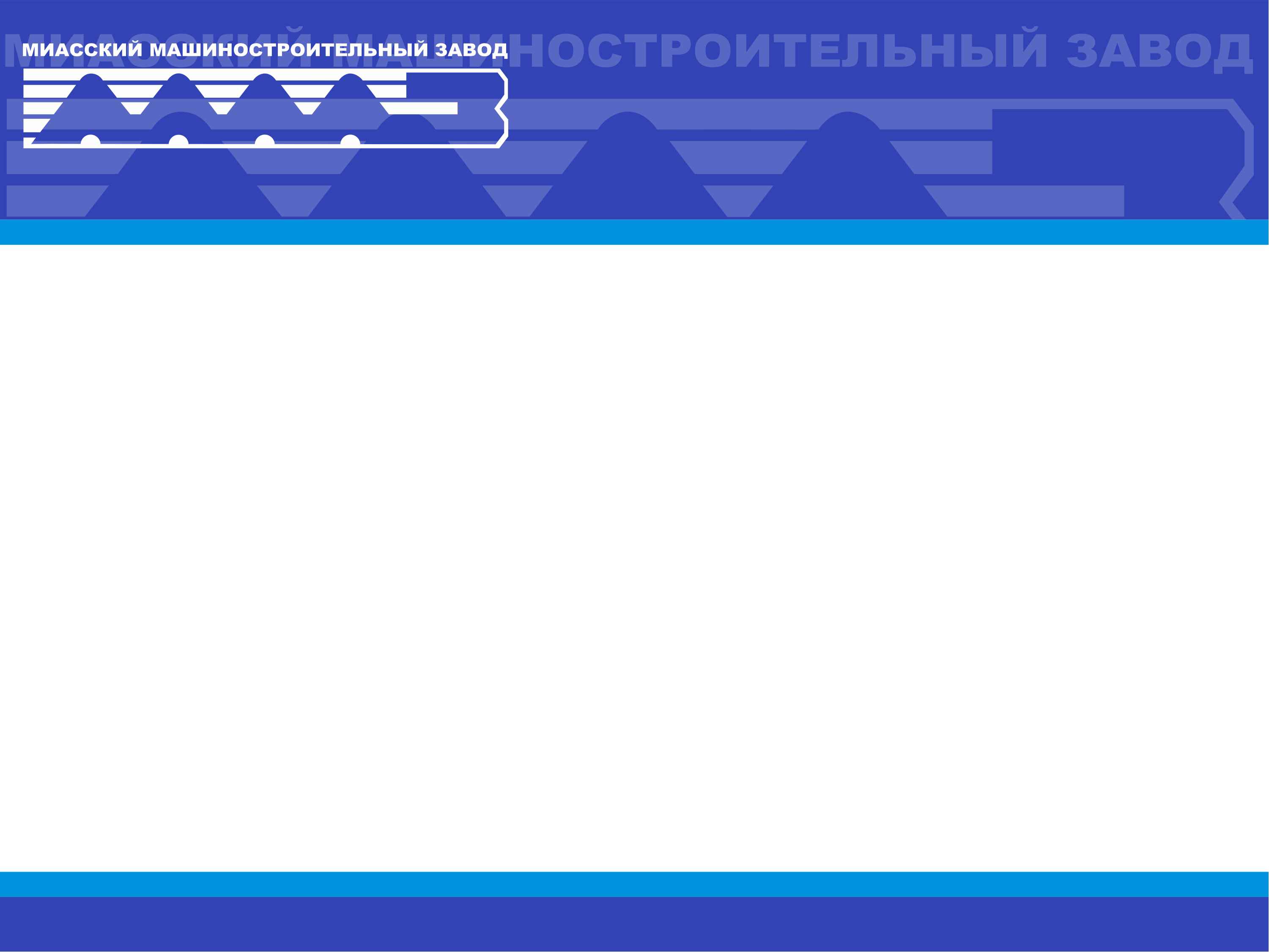 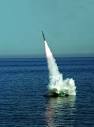 НАШИ ПРЕИМУЩЕСТВА:
1. Крупное оборонное предприятие ГК «Роскосмос»;
2. Стабильная заработная плата;
3. Отличный коллектив;
4. Работа в экологически чистом городе (г. Миасс, Челябинская область);
5. Возможность профессионального роста и обучения;
6. Полный соц. пакет.
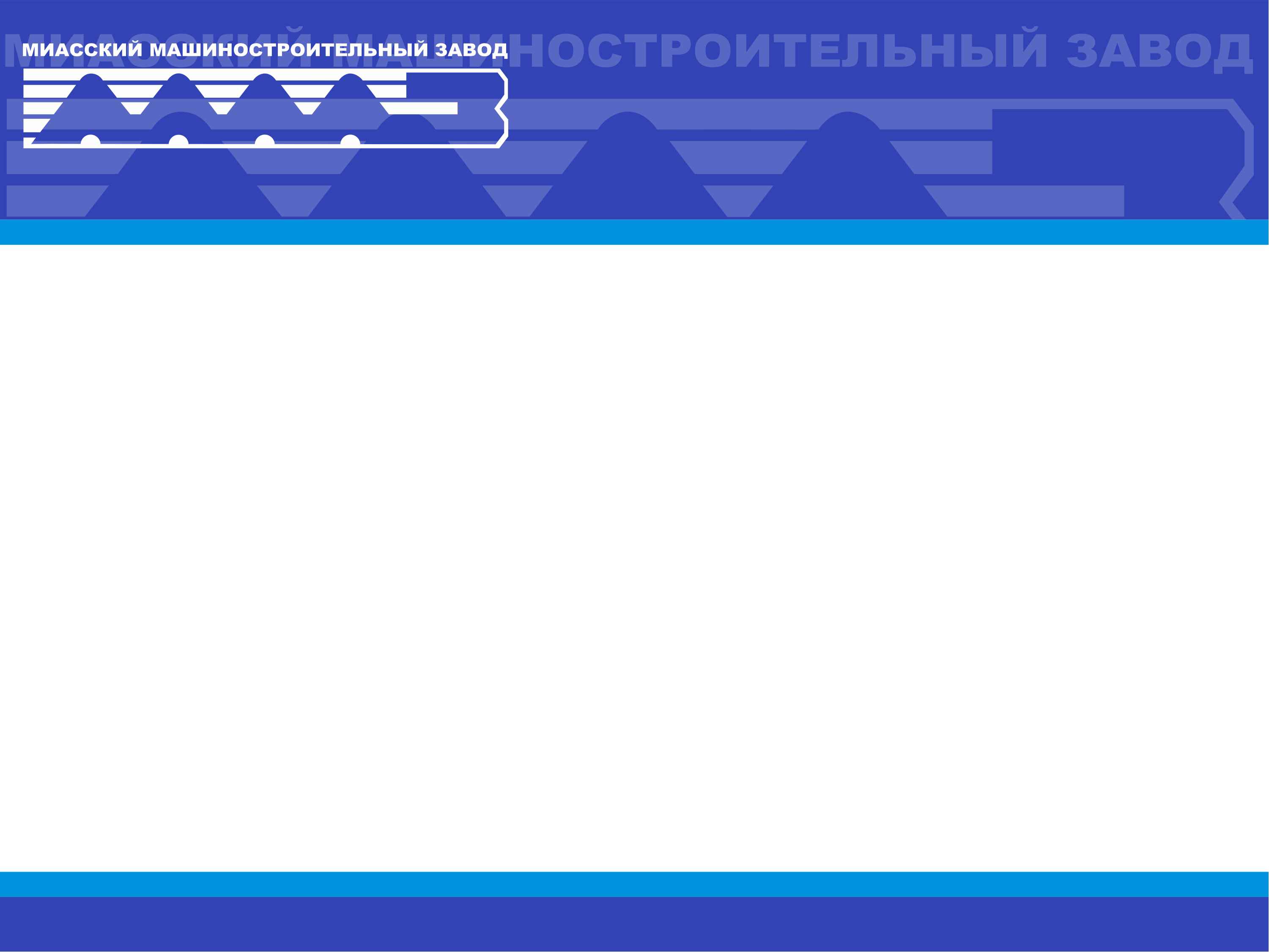 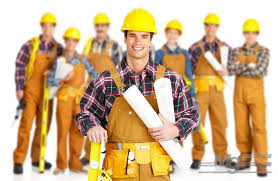 На предприятии востребованы  химики, технологи, другие инженерные специальности и рабочие профессии
(фрезеровщик, токарь,  слесарь - ремонтник, электрики).

На профессию – обучим!
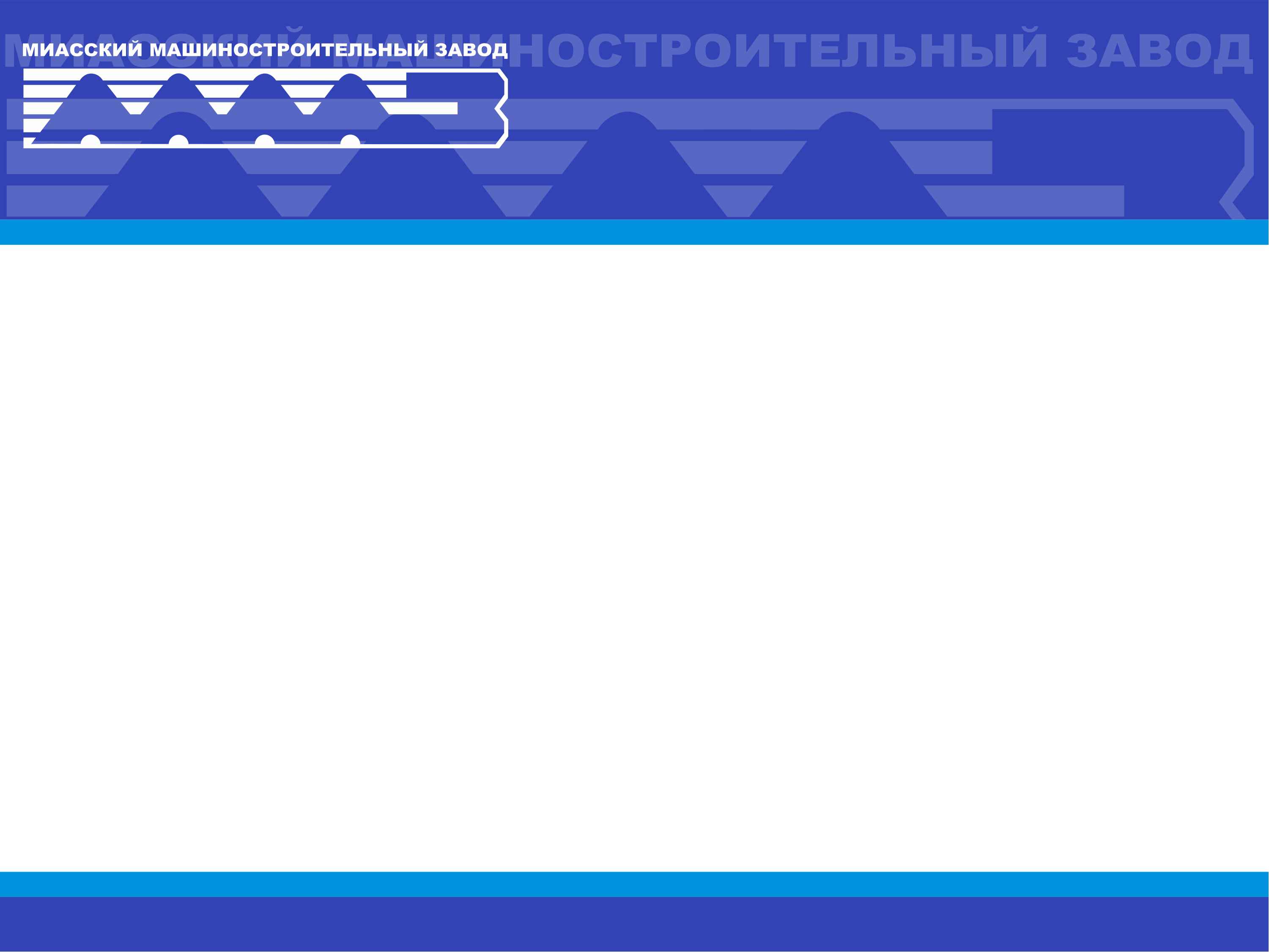 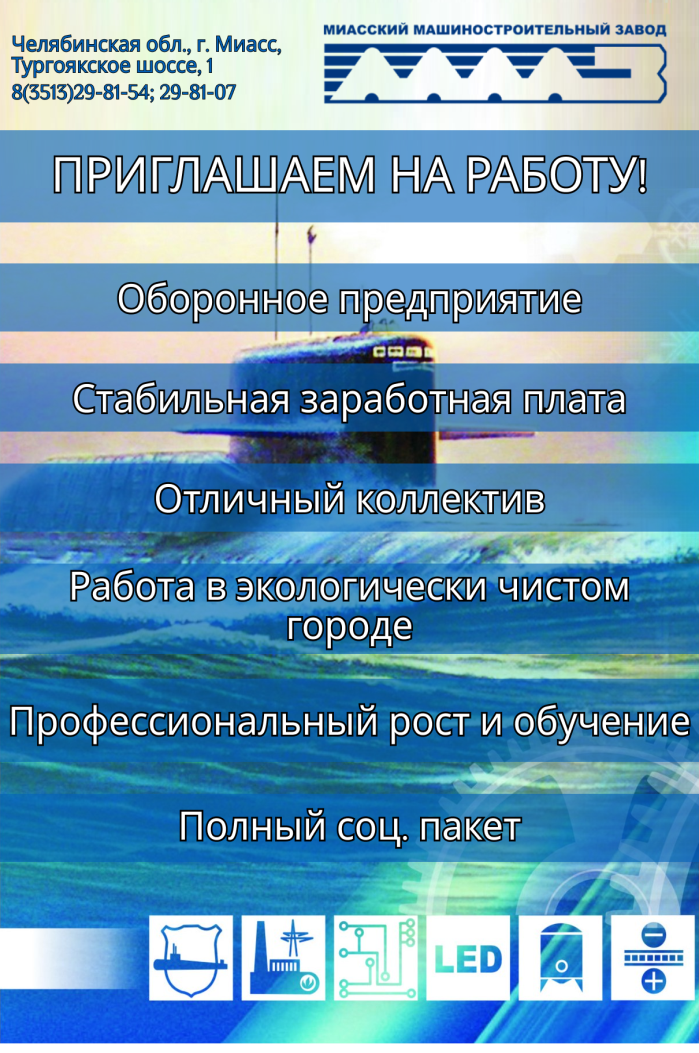 Перечень вакансий (рабочие):
Фрезеровщик;
Токарь-расточник;
Испытатель агрегатов, приборов и чувствительных элементов;
Слесарь-ремонтник;
Монтажник;
Наладчик станков;
Слесарь – по различным направлениям работ;
Электромонтер;
Контролер ОТК;
Электрослесарь;
Уборщицы.
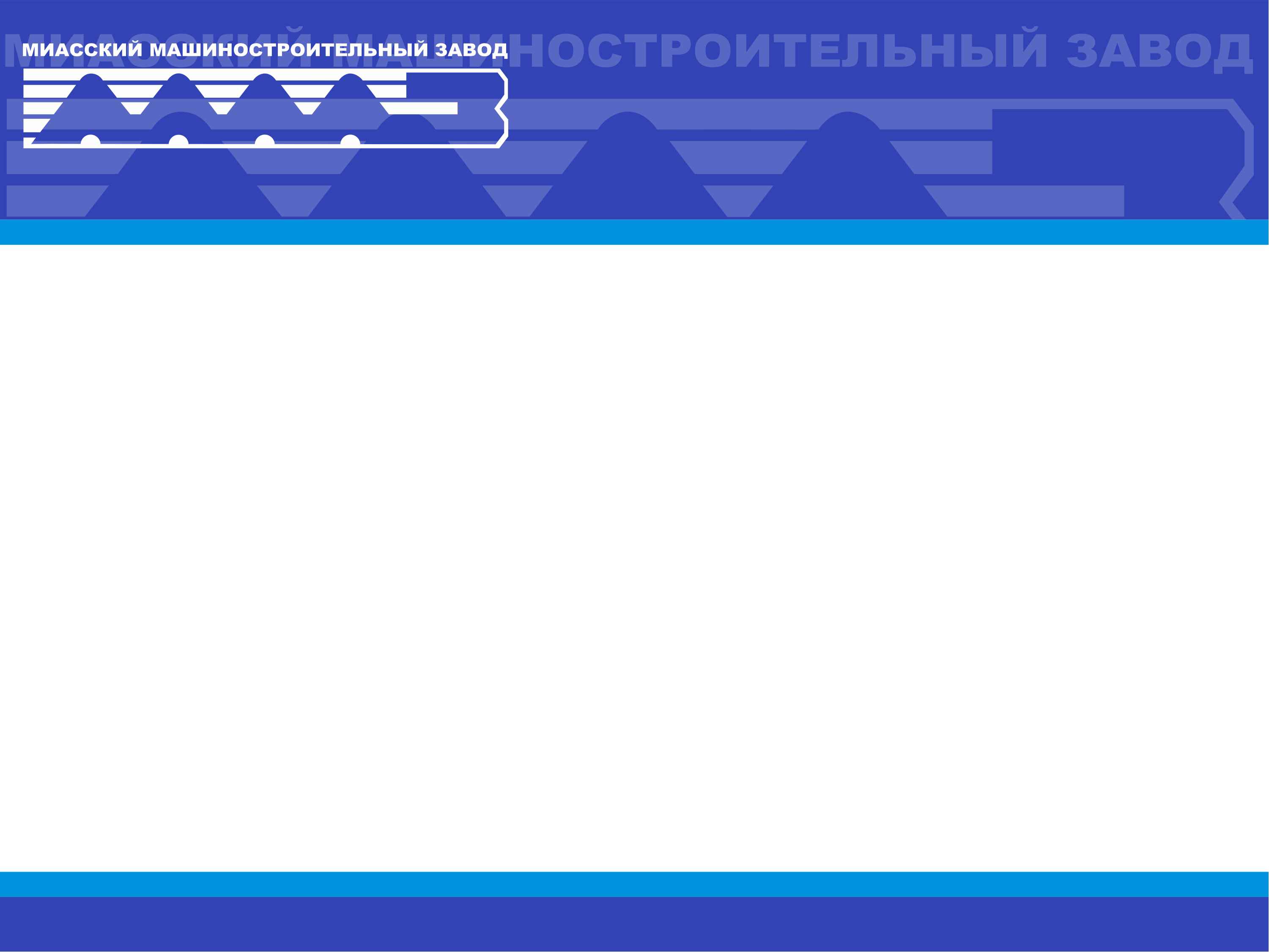 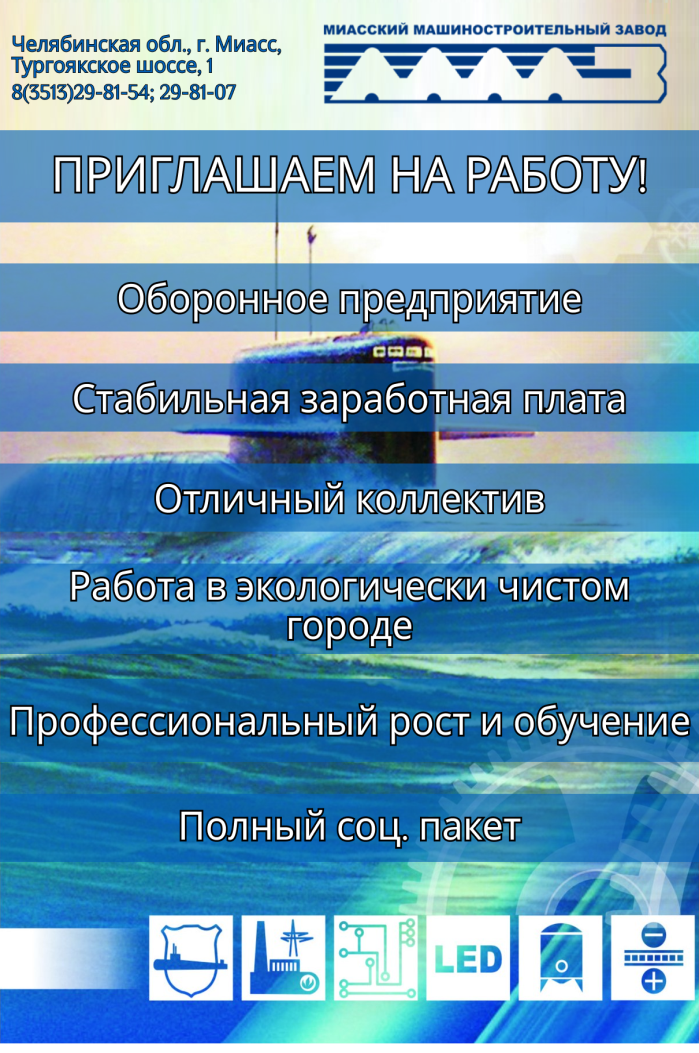 Перечень вакансий (ИТР):
Инженер по подготовке производства;
Инженер-технолог(по направлениям: сварка, мехобработка, приборное производство);
Инженер по ультразвуковому контролю;
Инженер по механическим испытаниям;
Юрисконсульт;
Экономист по бюджетированию;
Ведущий специалист по ремонту механического оборудования.
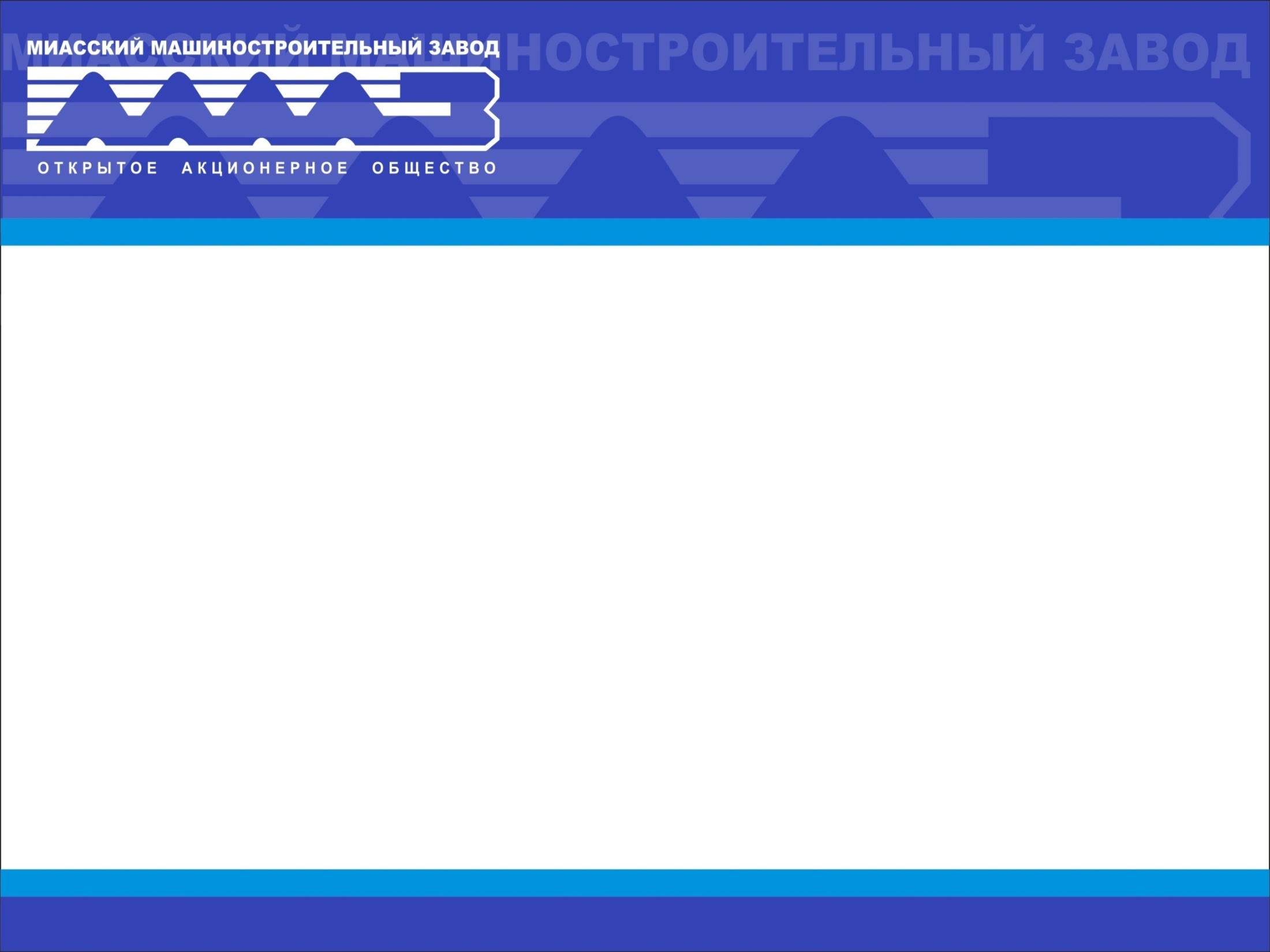 8
Программы для работников
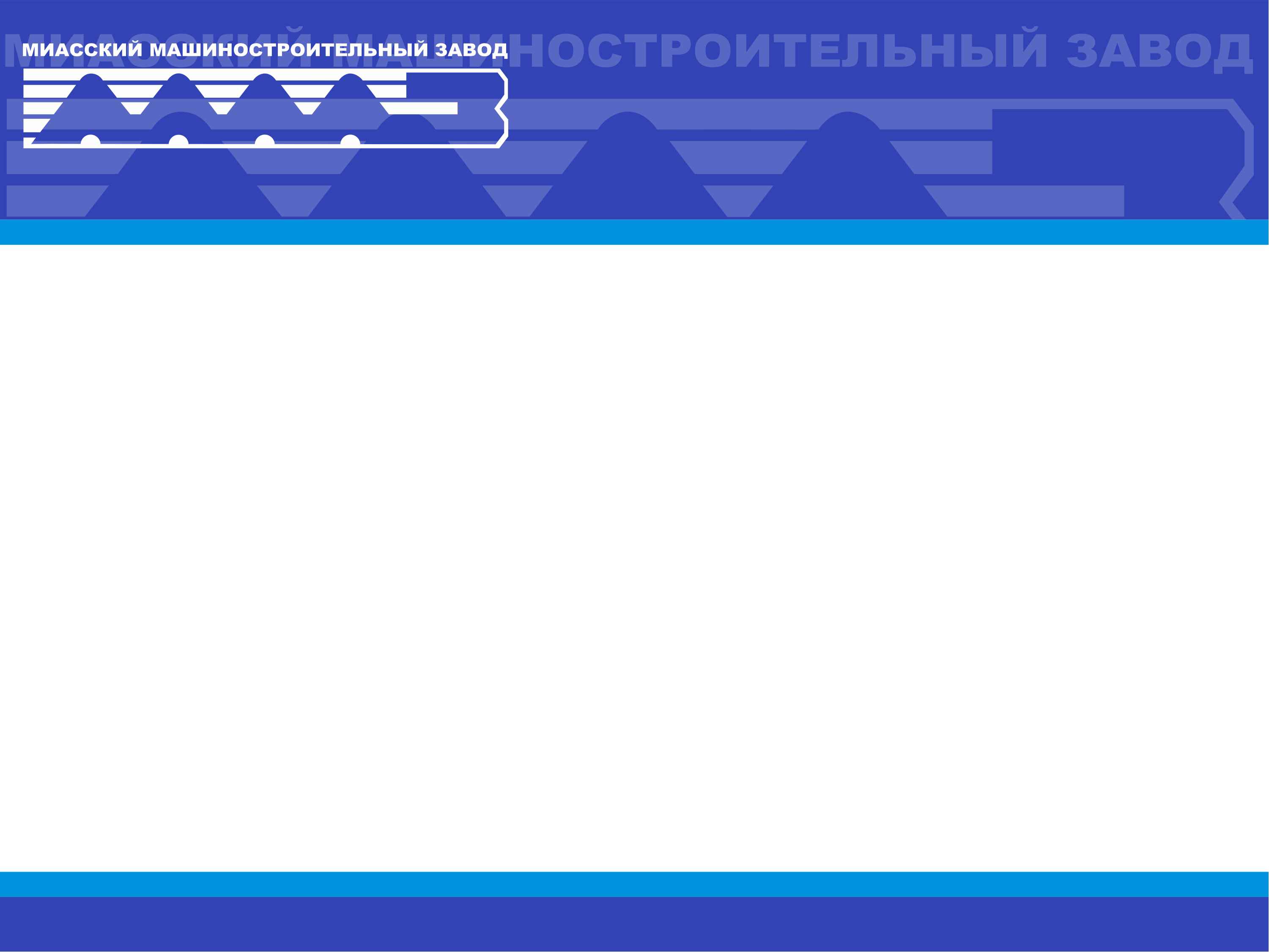 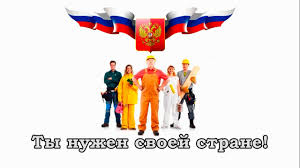 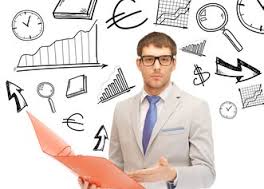 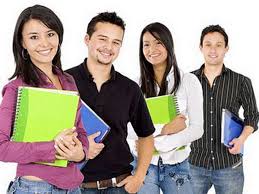 Молодые работники – 
будущее предприятия!
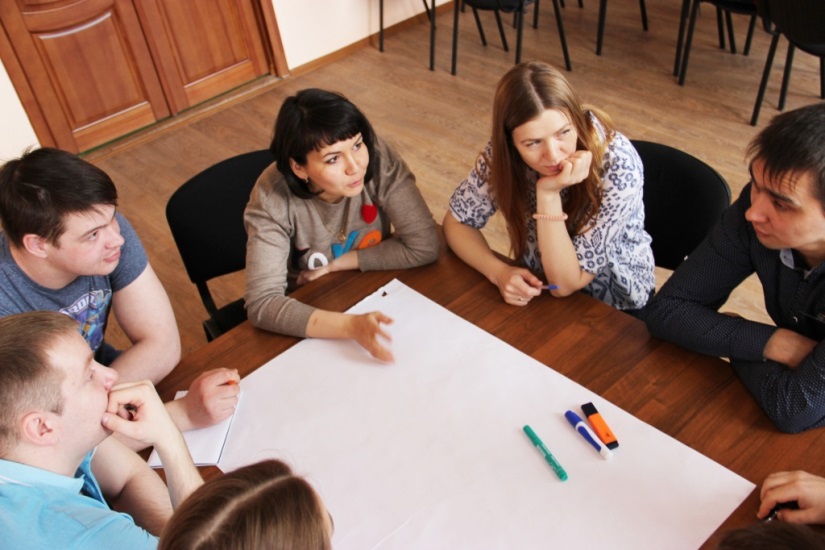 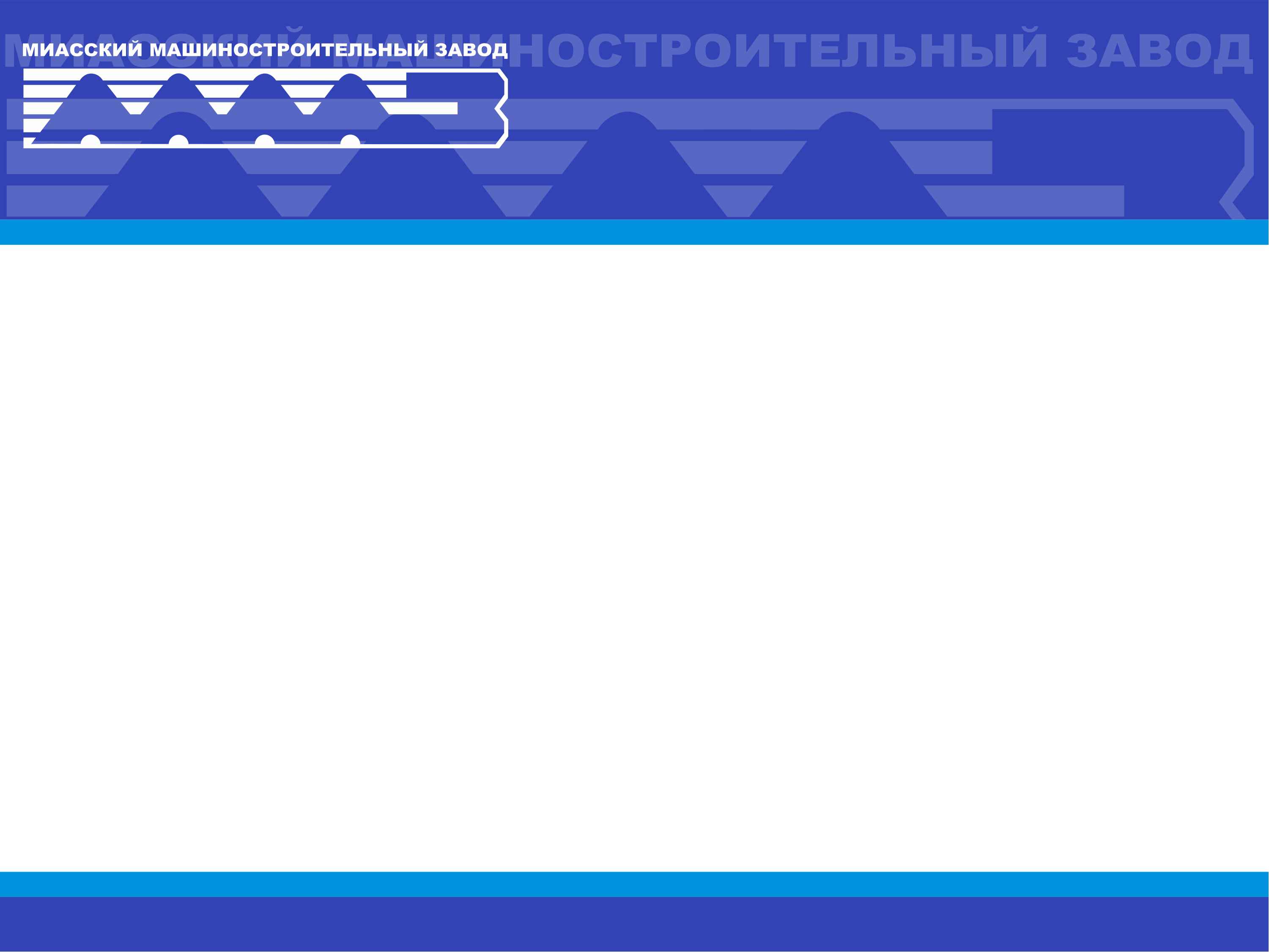 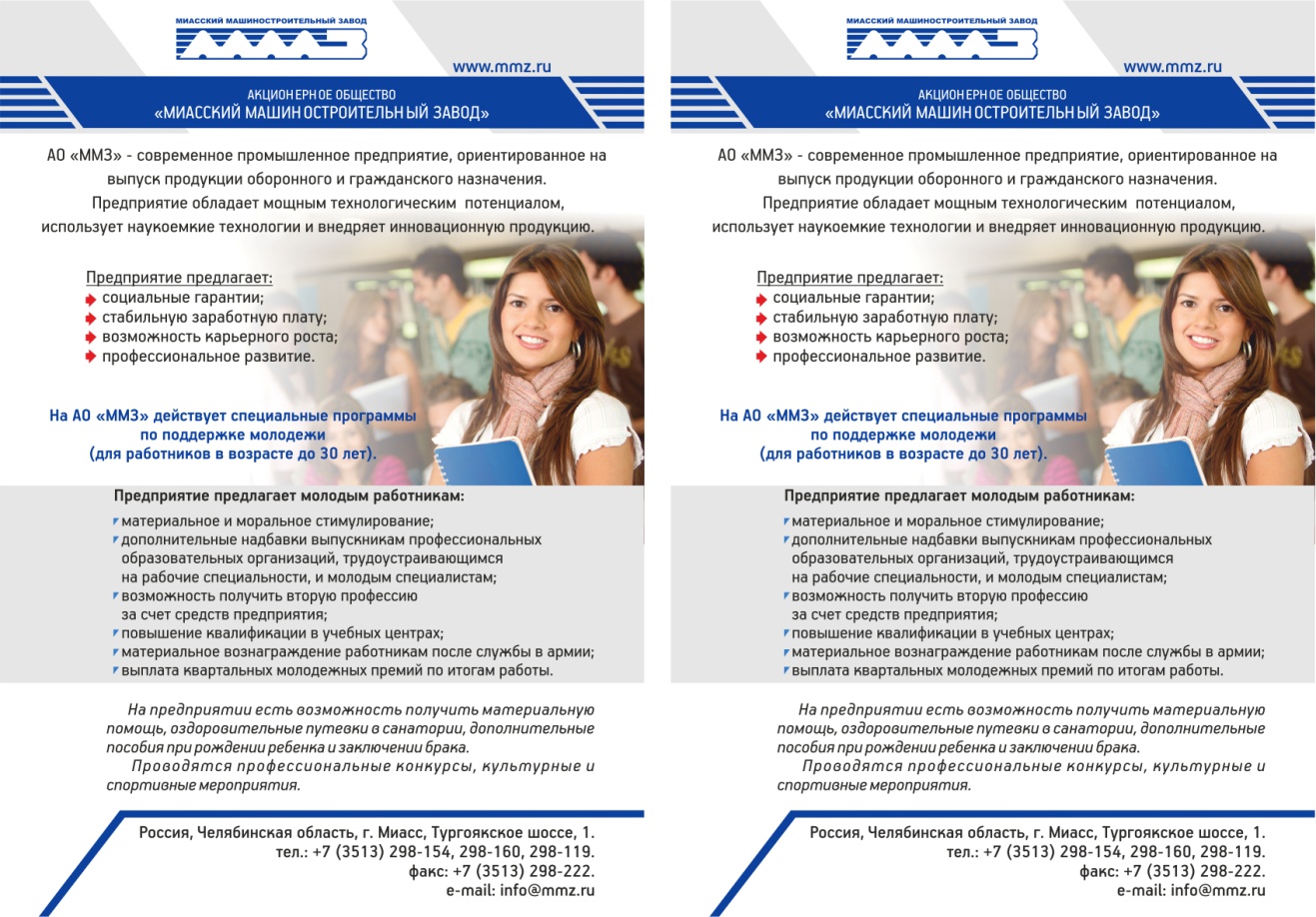 Специальные программы для молодежи!
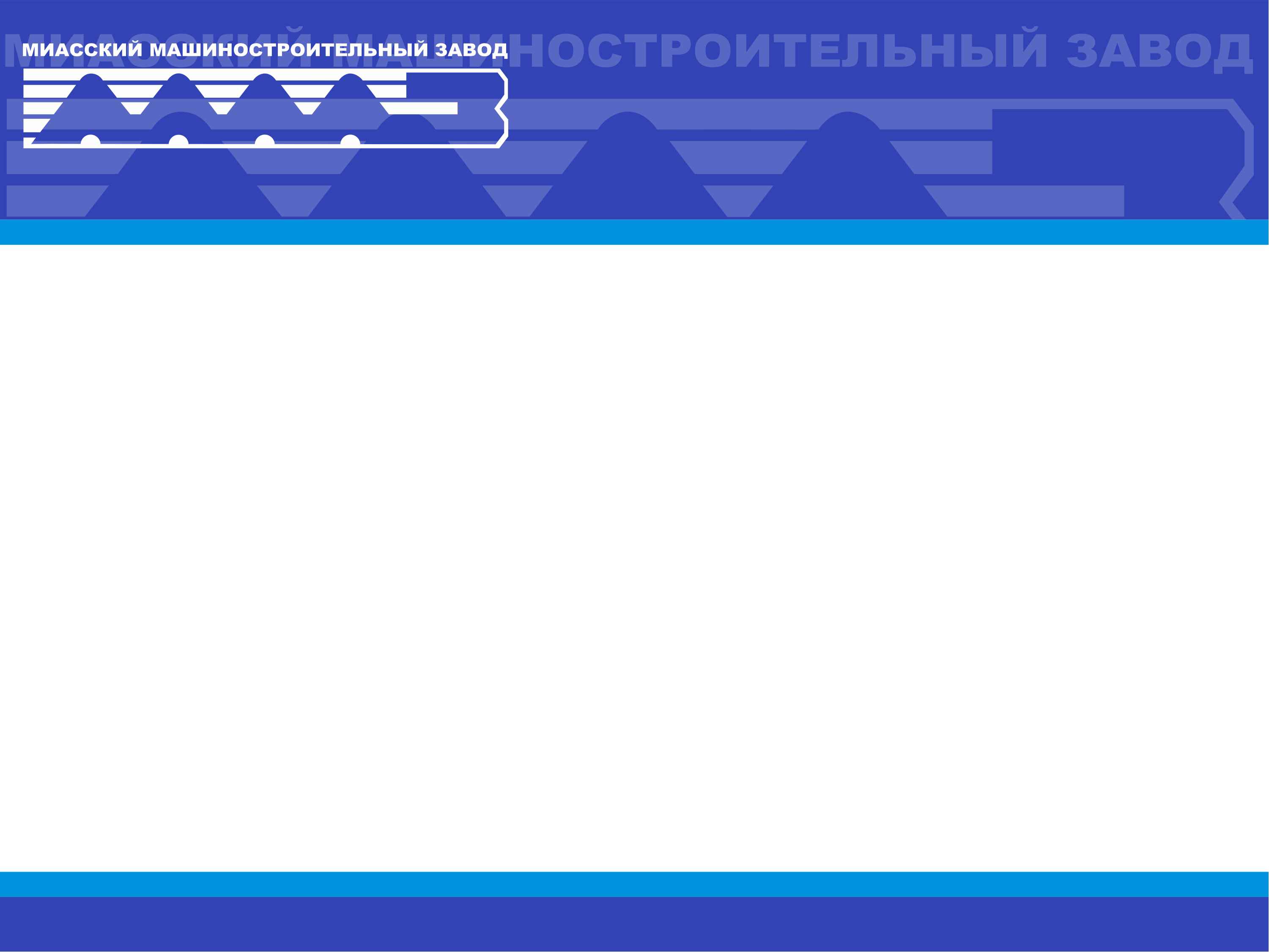 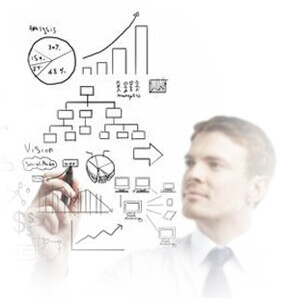 Есть возможность обучения!
Обучение по профессиям, тренинги, конференции – 
для сотрудников!
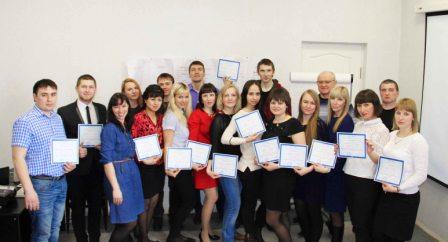 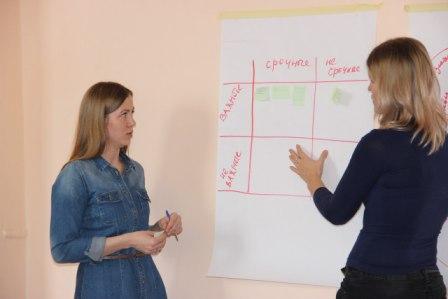 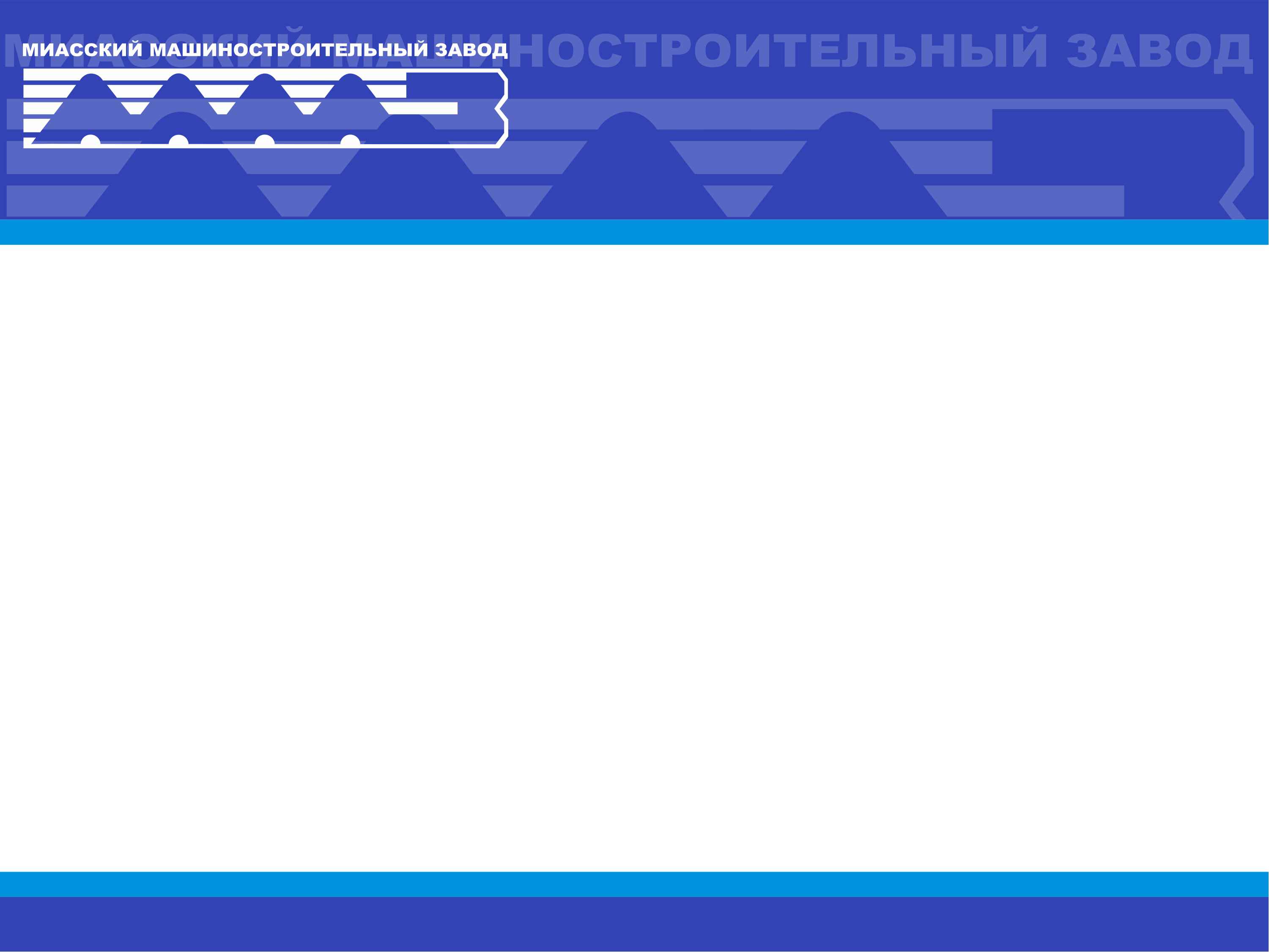 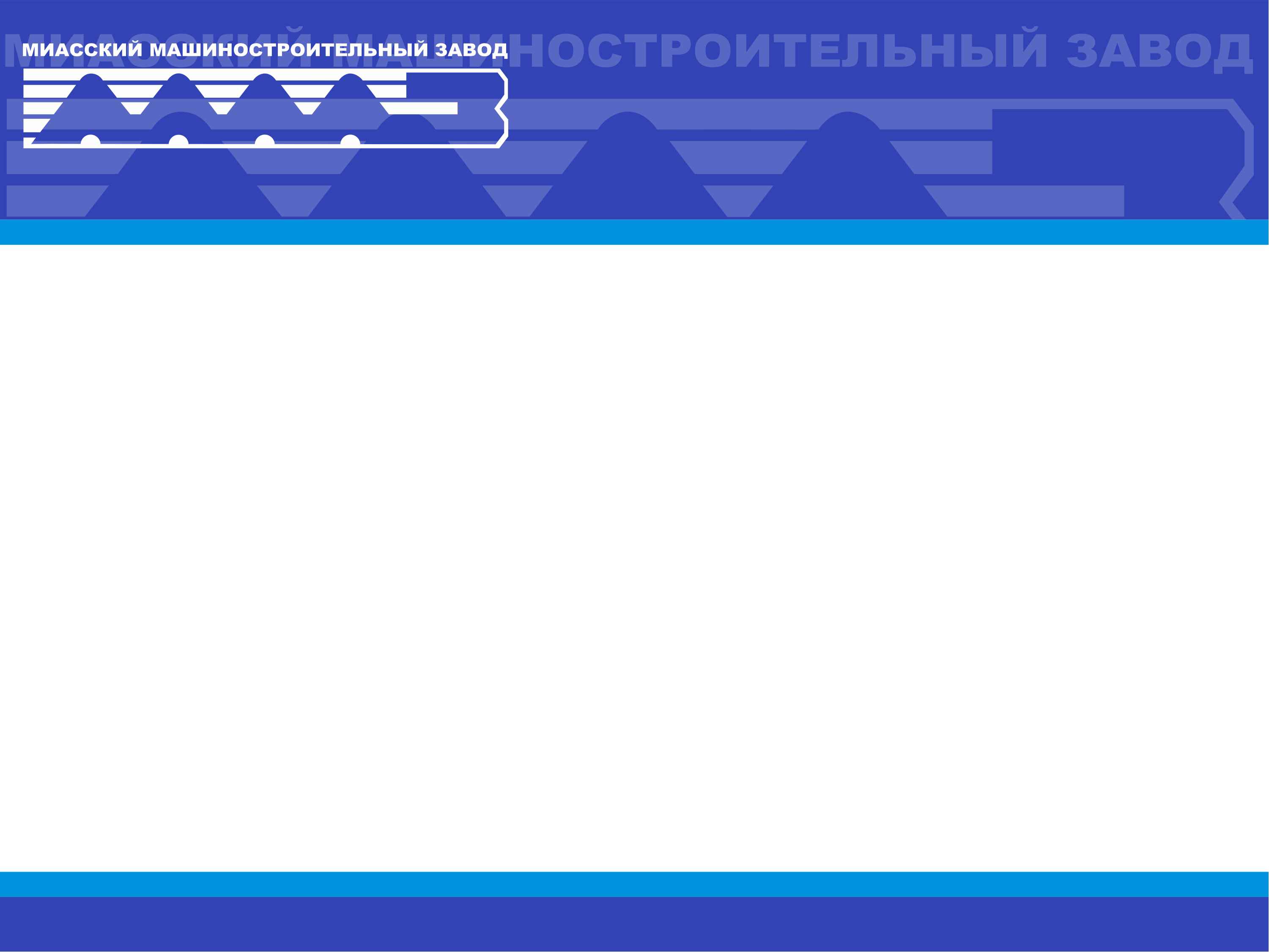 Программа  «Кадровый резерв».
Хочешь быть руководителем 
– будь им!
Мероприятиям – да!
    Спорт, поездки, летний отдых -  вместе!
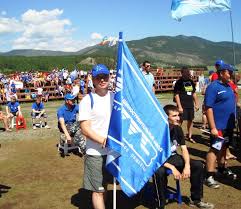 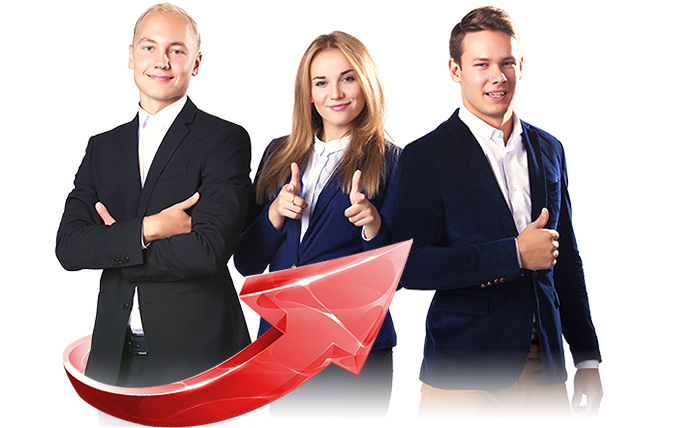 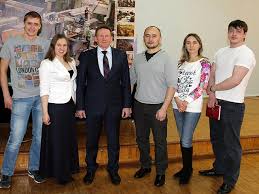 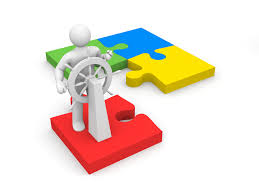 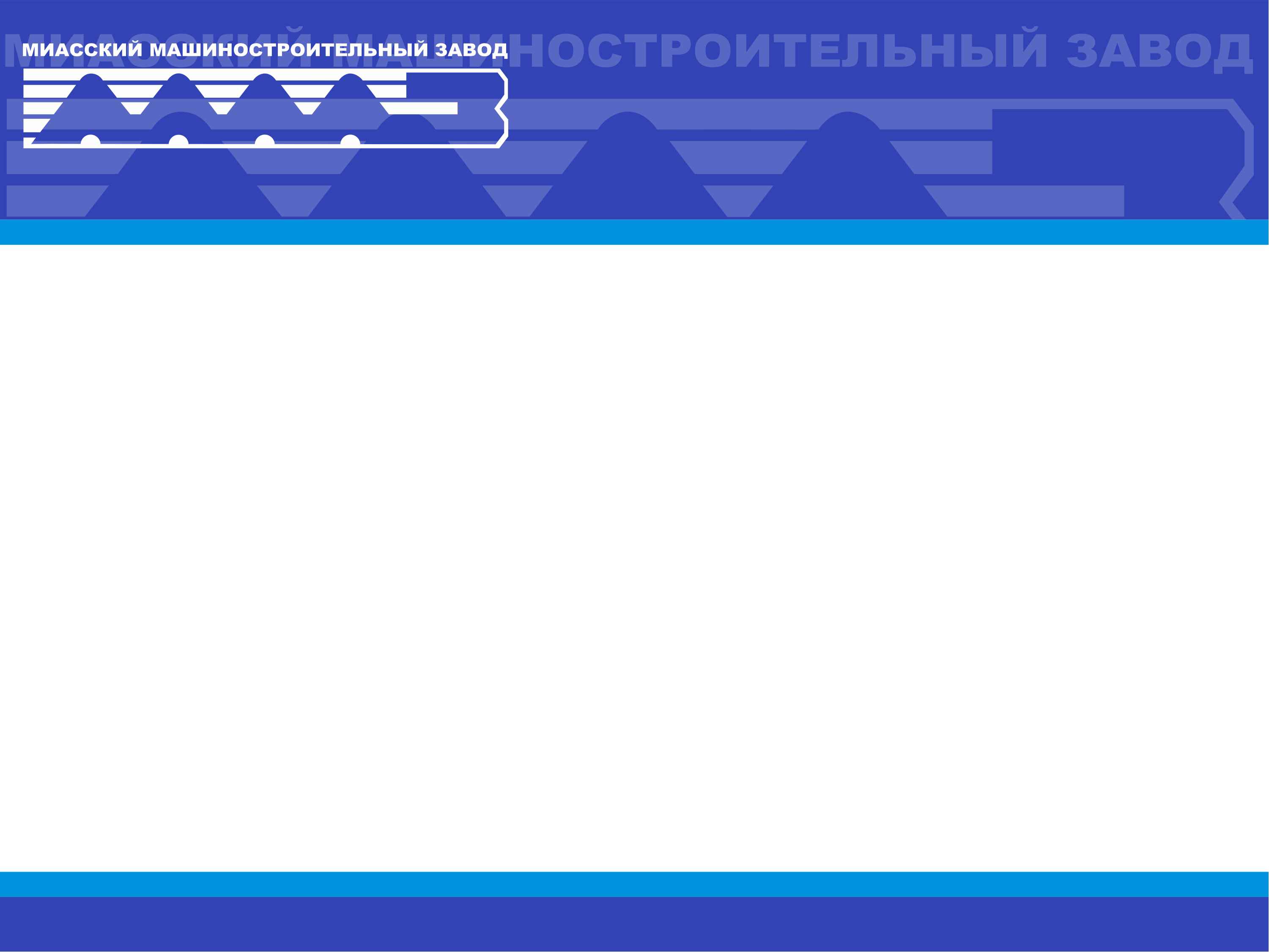 На предприятии действует коллективный договор.

Работникам предоставляются дополнительные выплаты и компенсации.

Профсоюзный комитет организует конкурсы и праздничные мероприятия.
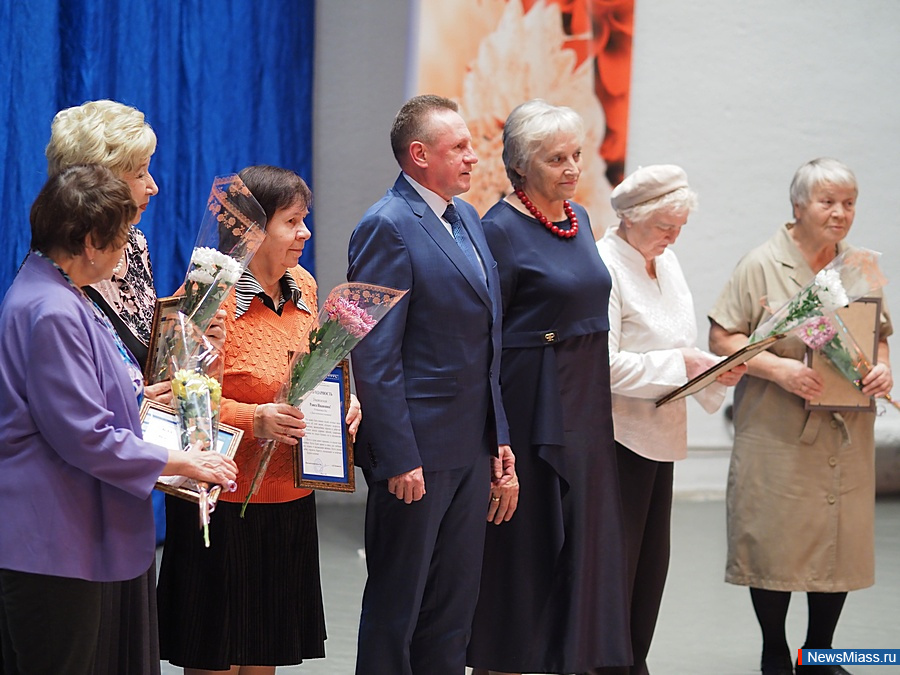 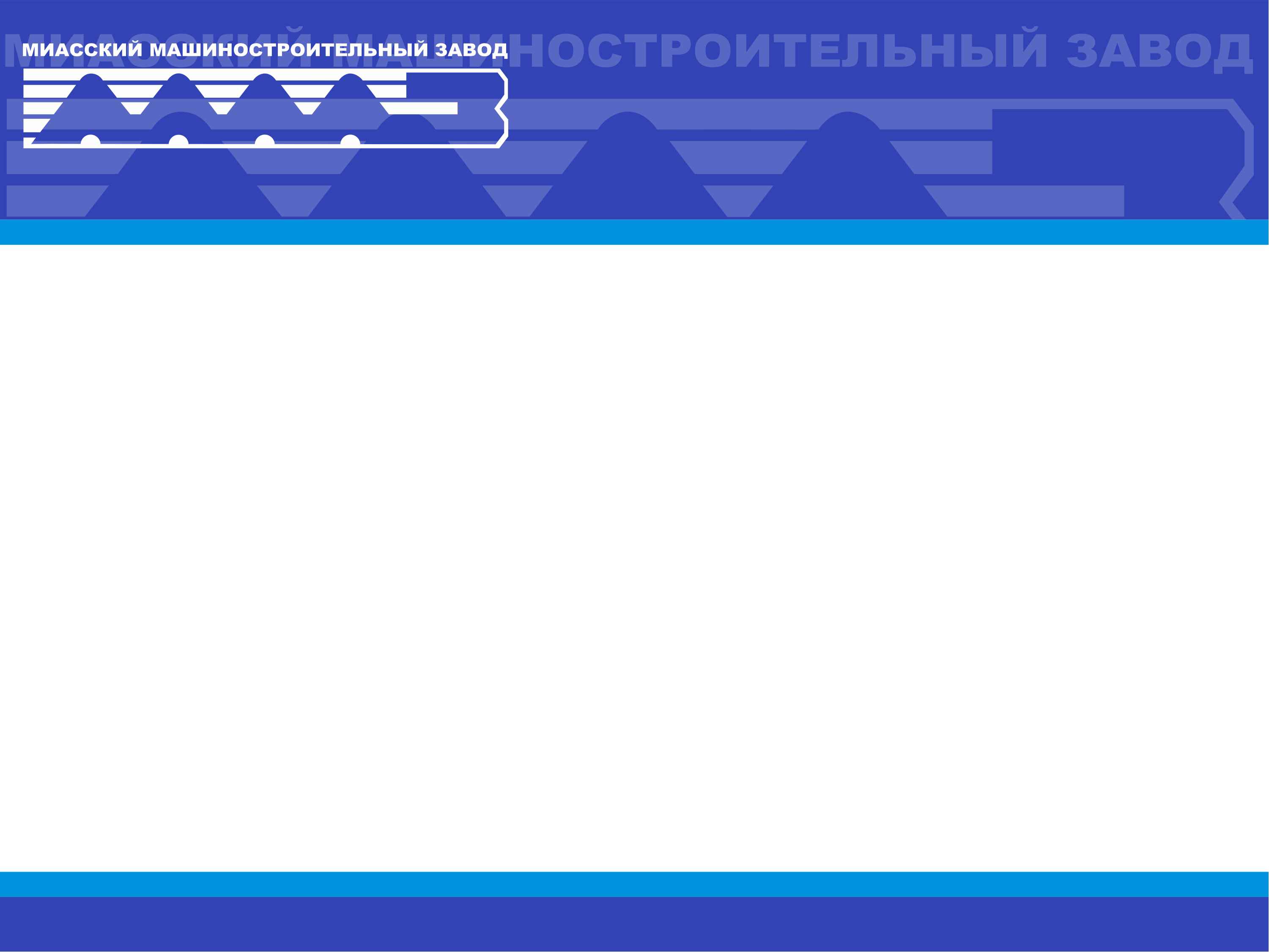 Гордимся своим коллективом!
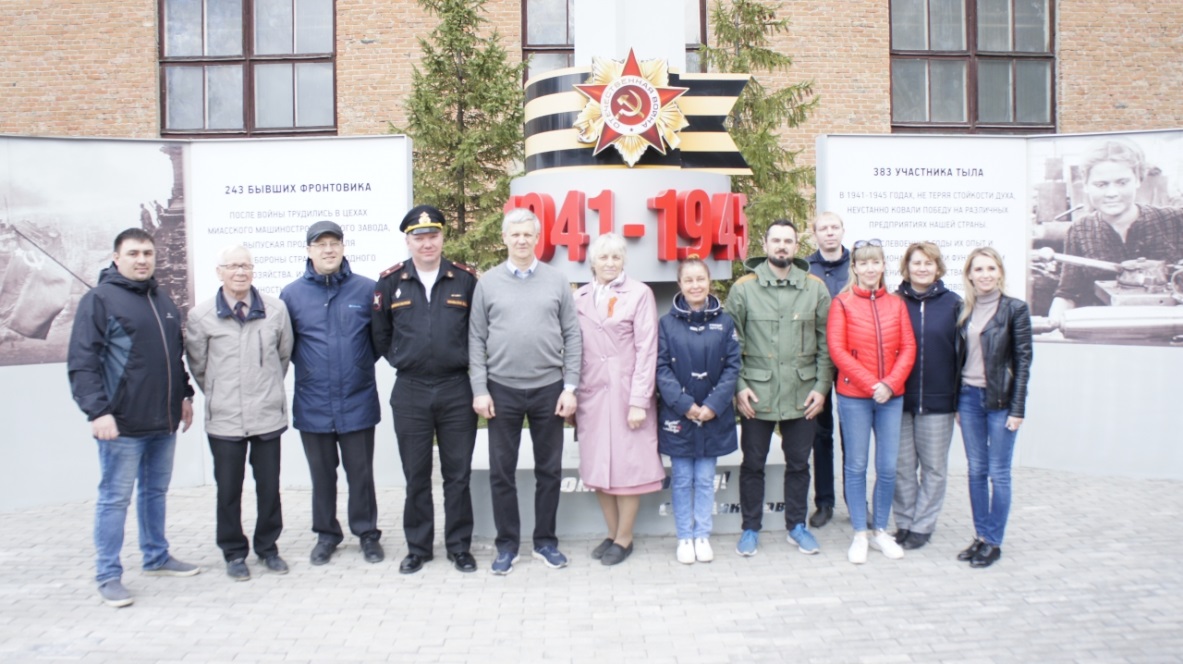 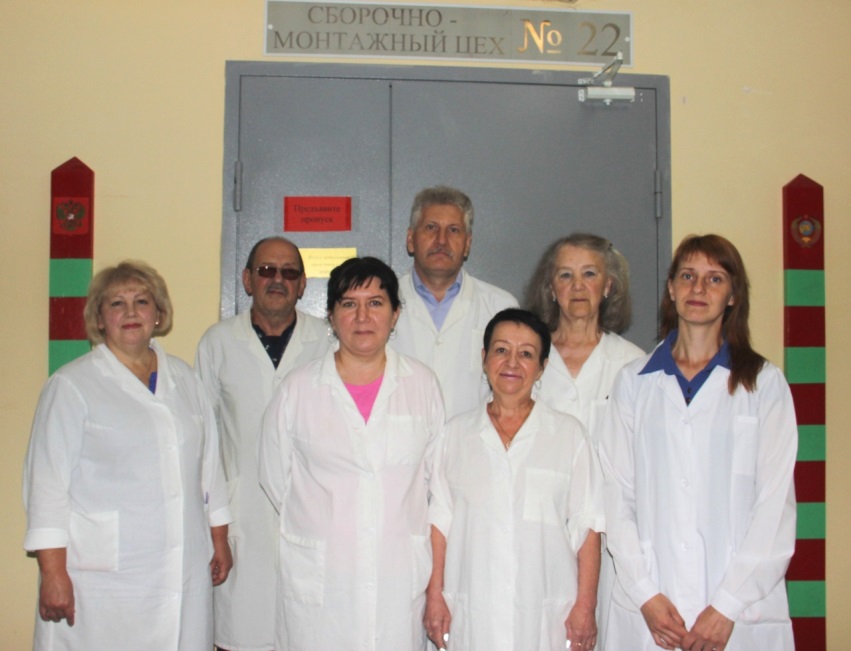 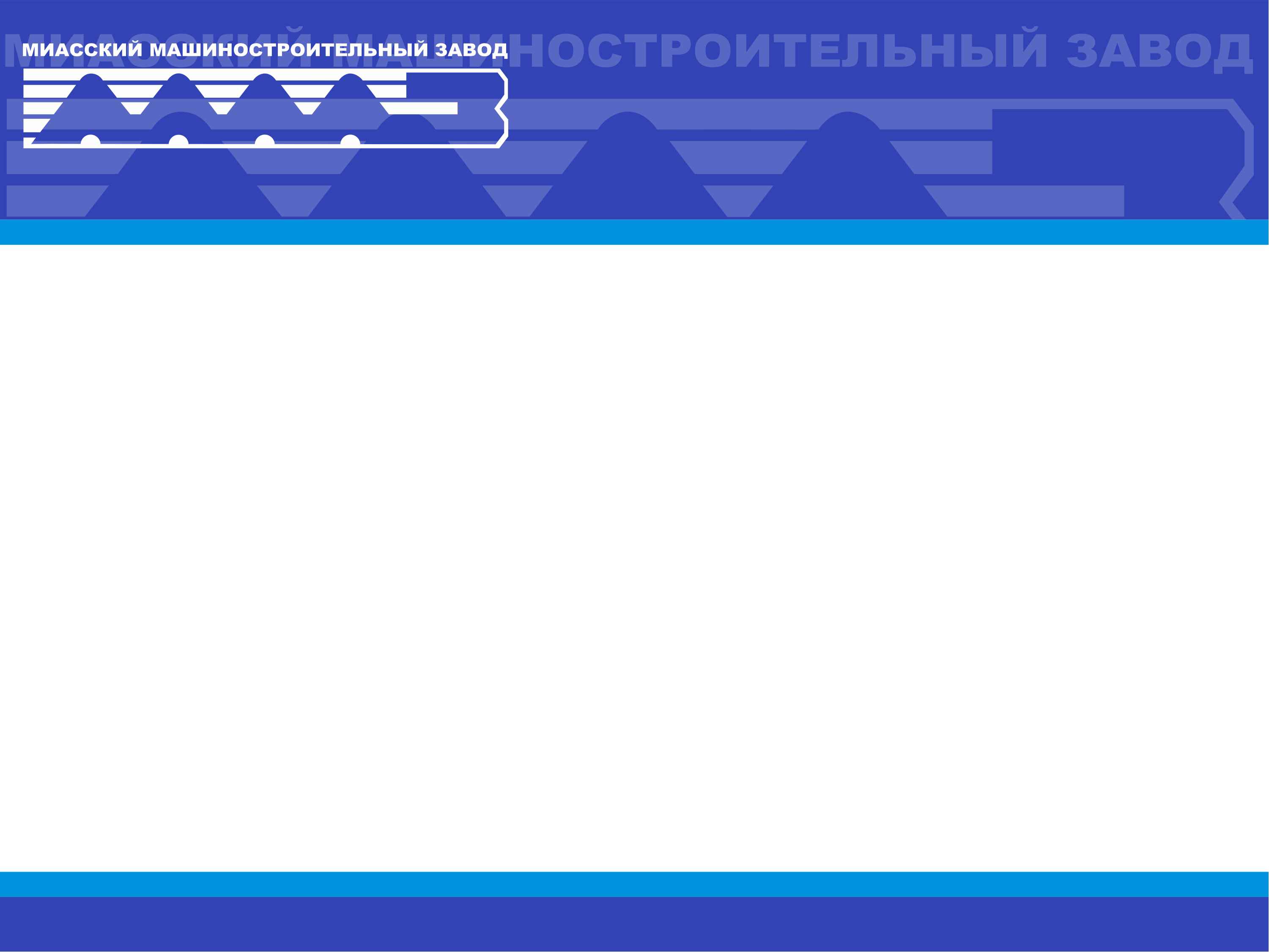 Воспитываем будущее поколение                    
и чтим наших ветеранов!
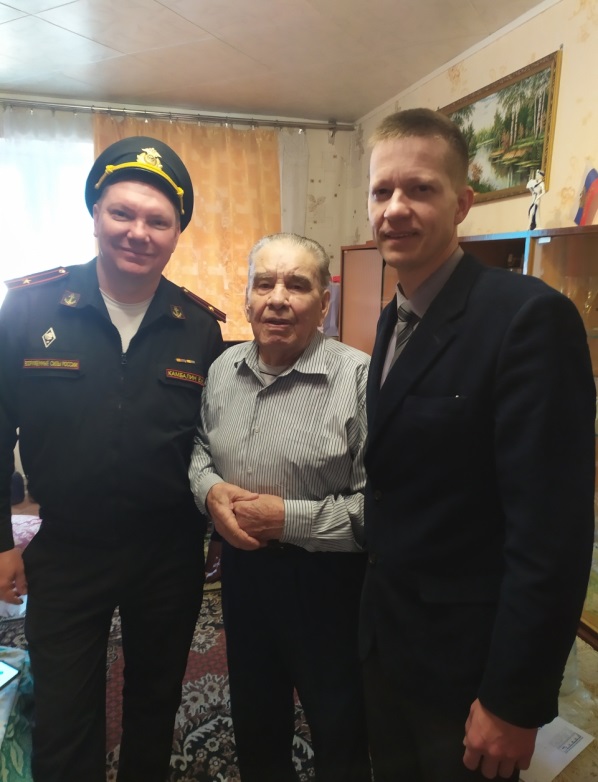 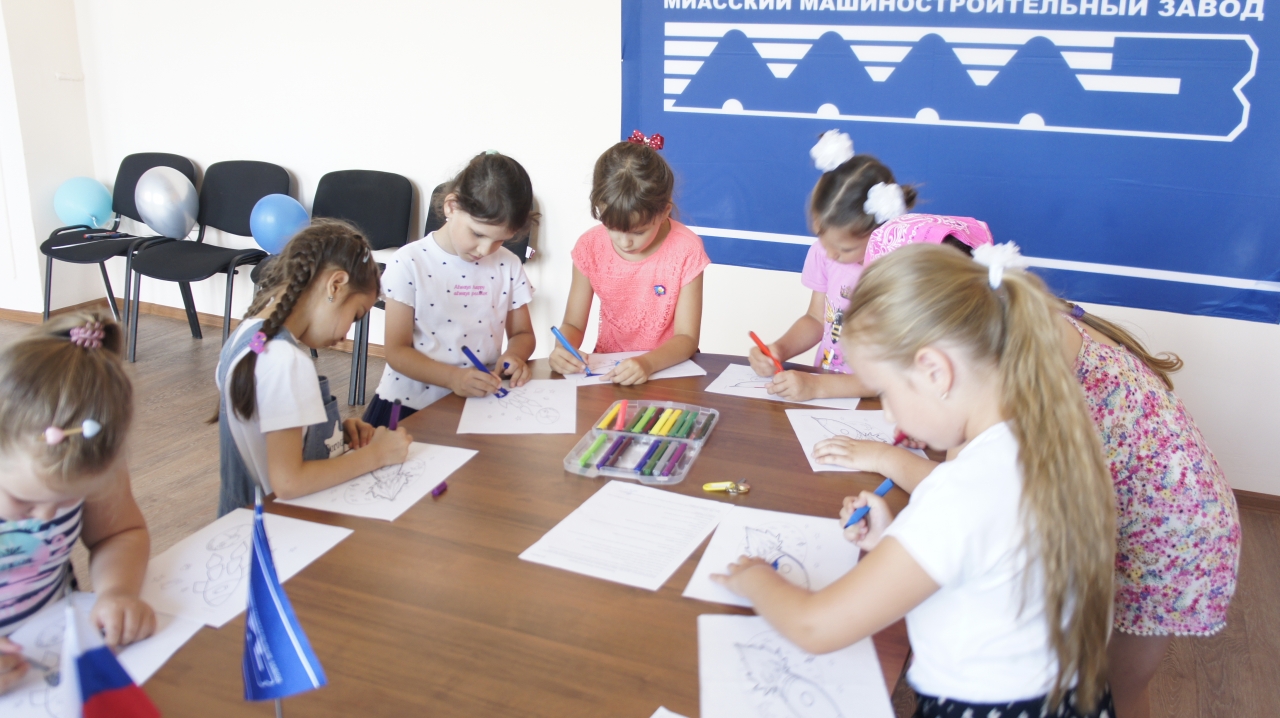 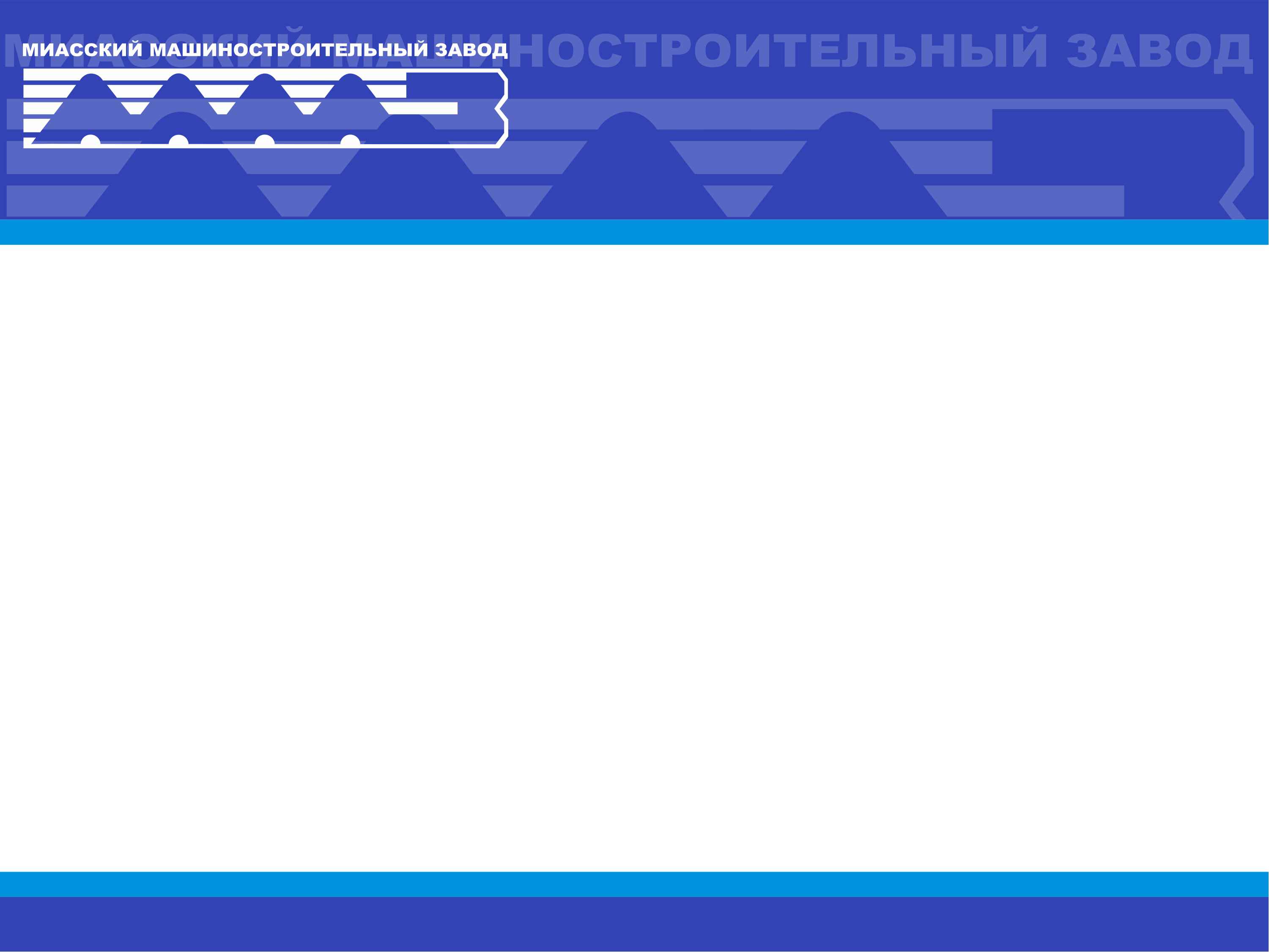 Рады будем видеть Вас в рядах сотрудников предприятия!
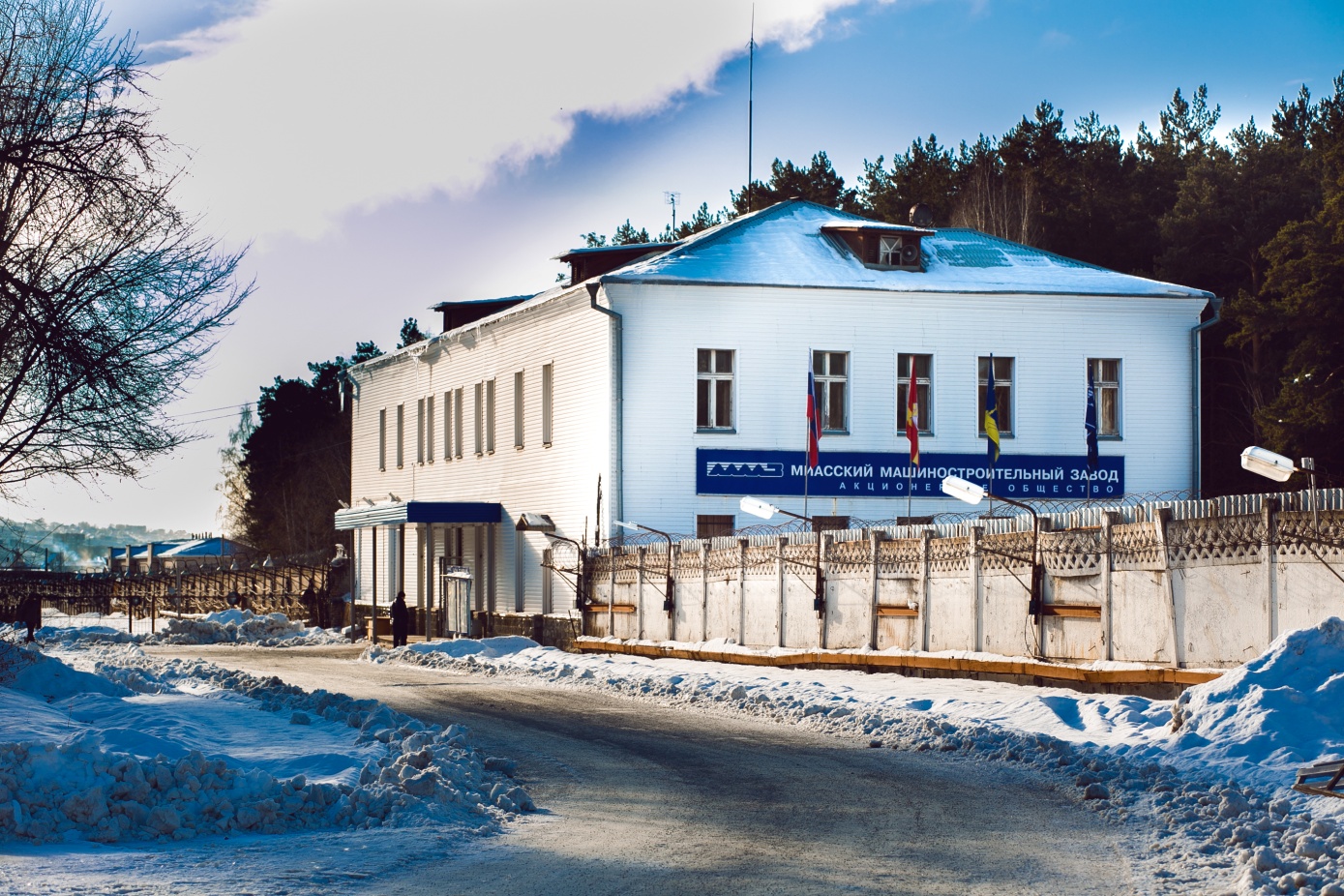 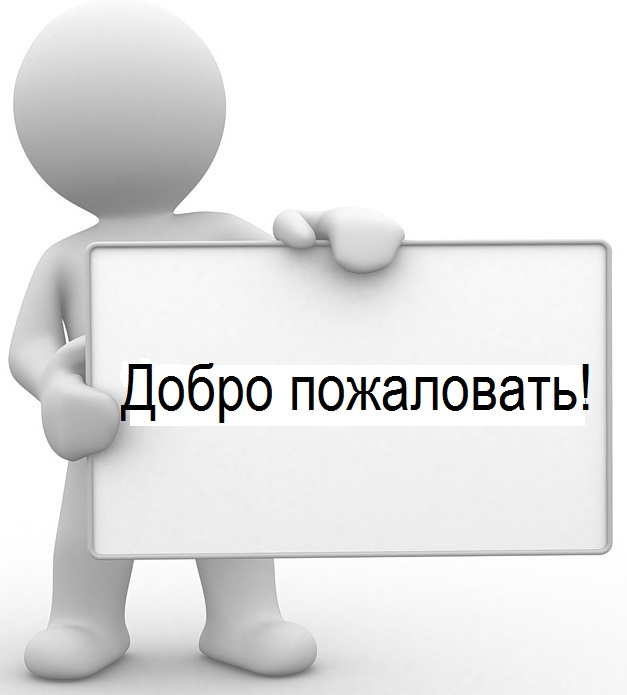